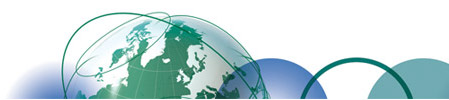 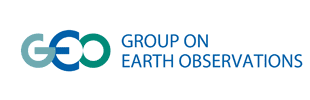 Summative Evaluation for GEOSS Implementation
The Sixth (Summative) Evaluation is underway to assess the extent of GEO’s success during its first 10 years of implementing GEOSS (2005-2015)
General objectives are to evaluate:
The extent Strategic Targets have been achieved
GEO’s added value to individual members & participating organizations
Identifiable factors that have contributed to or hindered success
Scope: 
All Societal Benefit Areas: Agriculture, Biodiversity, Ecosystems, Disasters, Energy, Health, Water, Weather, & Climate
All GEOSS Building Blocks: Architecture, Data management, Capacity building, Science & technology, & User engagement
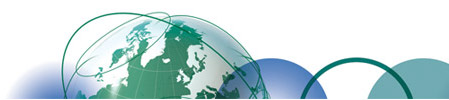 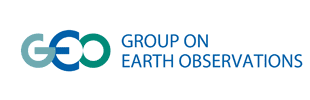 GEO’s Evaluation Strategy
Overseen by the GEO Monitoring and Evaluation Working Group (M&E WG)
Prepared for GEO Plenaries and member country ministers 
Intended to inform future plans for GEOSS implementation
Past evaluations:
Mid-term evaluation (2009-2010) extended across all GEO activities
Evaluations 2-5 (2010-2014) individually addressed 2-3 GEOSS Strategic Targets at a time
The ongoing Summative Evaluation will be completed by June 2015 to inform the next GEOSS Implementation Plan (currently in development by the IPWG) 
An interim report is due to the IPWG by late January 2015
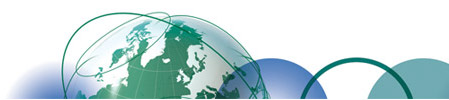 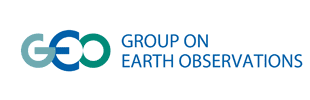 Participate in the Summative Evaluation
How to contribute:
Complete the Evaluation’s survey 
Participate in an interview with a member of the Evaluation Team
Suggest potential interviewees
Submit or identify relevant documents
Provide any information relevant to GEOSS progress and added benefit to the earth observation community
Planning to interview CEOS members at CEOS Plenary (October 28-30)
Contact information:
Evaluation Team co-chairs - Lars Ingolf Eide (l-ingo-e@online.no) and Matthew Druckenmiller (mdruckenmiller@usaid.gov)
Evaluation Team’s representative to CEOS – Yukio Haruyama (haruyama_yukio@restec.or.jp)